Химический эксперимент в условиях дистанционного обучения как инструмент развития интеллектуальной и творческой одаренности школьников
Предметная область «Химия»
Дата проведения: 23.04.2021 г.
Время проведения: 15.00–15.45
Место трансляции: ул. Молодогвардейцев, д. 56б
Категория участников: члены ГМО учителей химии, учителя химии (онлайн)
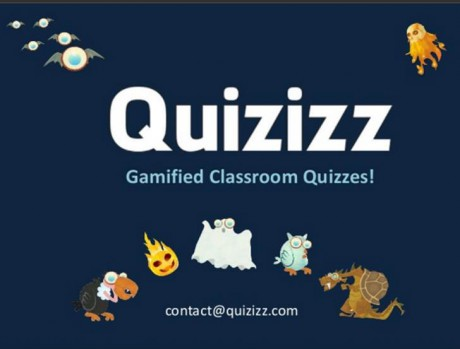 Guizizz как интернет-инструмент для оценивания учащихся
Quizizz: проходите опросы в своем темпе

Quizizz — приложение для создания викторин и тестов.

❓Как работает?
Оно объединяет учеников в классы для удобства, предоставляет статистику, с помощью которой можно проанализировать, как класс справился с тестом, какой вопрос оказался легким и где возникли трудности. Quizizz дает возможность проводить тесты в индивидуальном темпе.

🔎Что понадобится для использования?
Для работы с сервисом вам понадобится только компьютер с выходом в интернет, а ученикам — мобильные устройства или компьютеры для прохождения викторины.

📱QR-код на инструкцию
http://bit.ly/gt_quizziz
Осуществление цепочки химических превращений металлов
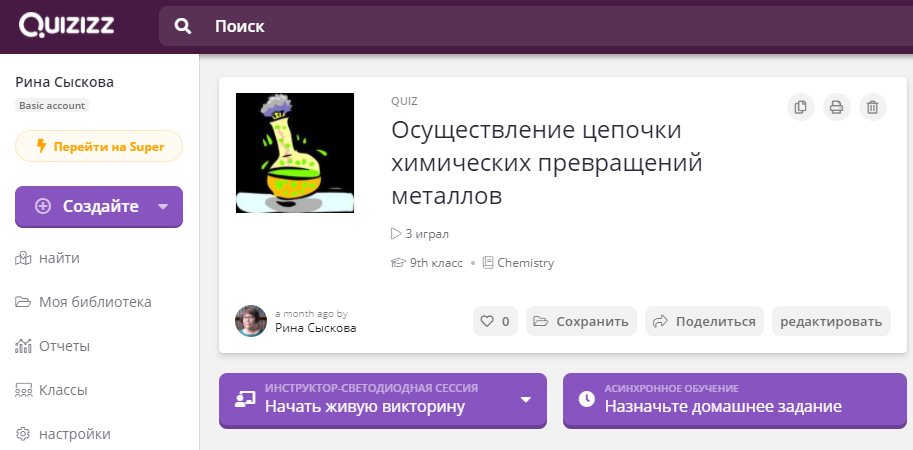 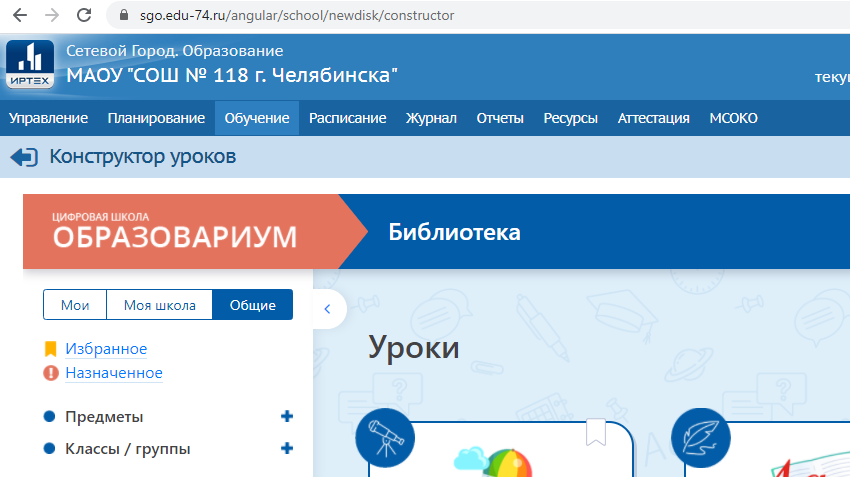 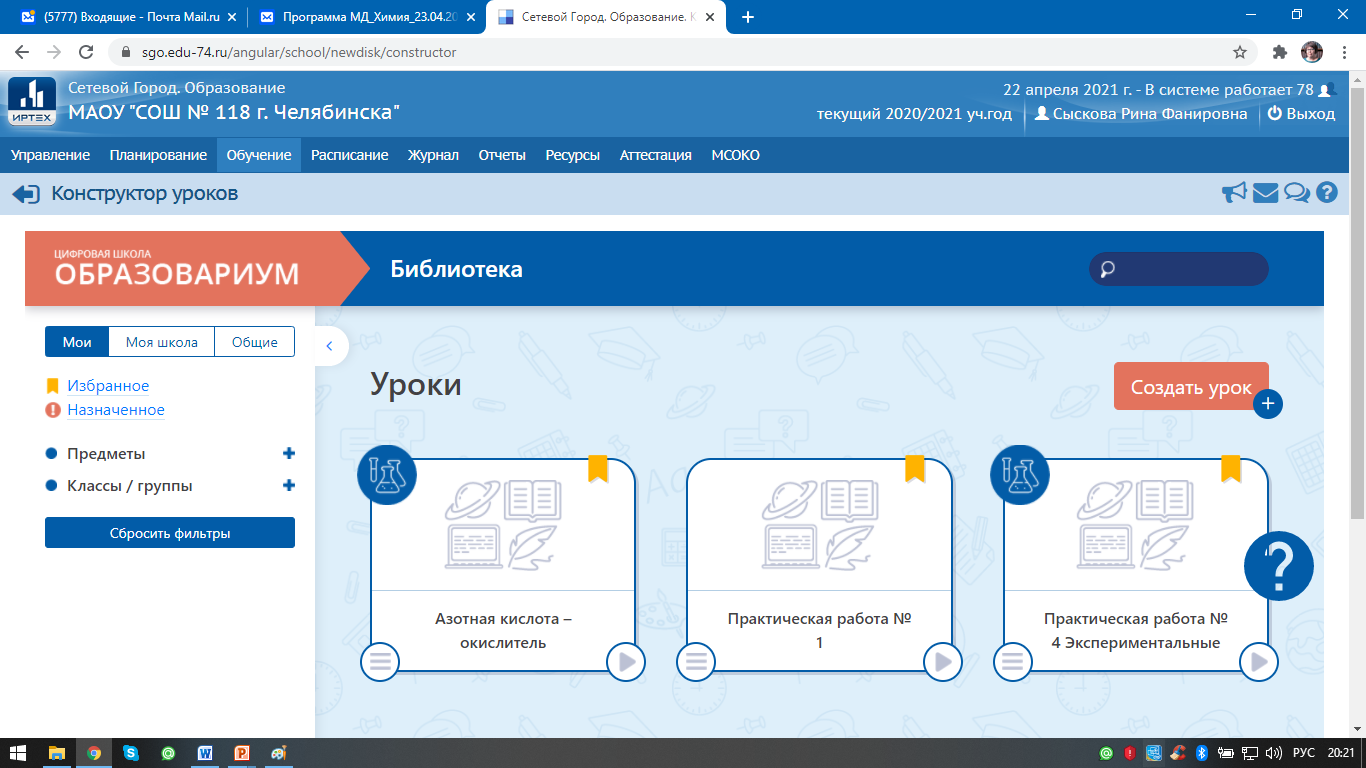 Практическая работа № 1
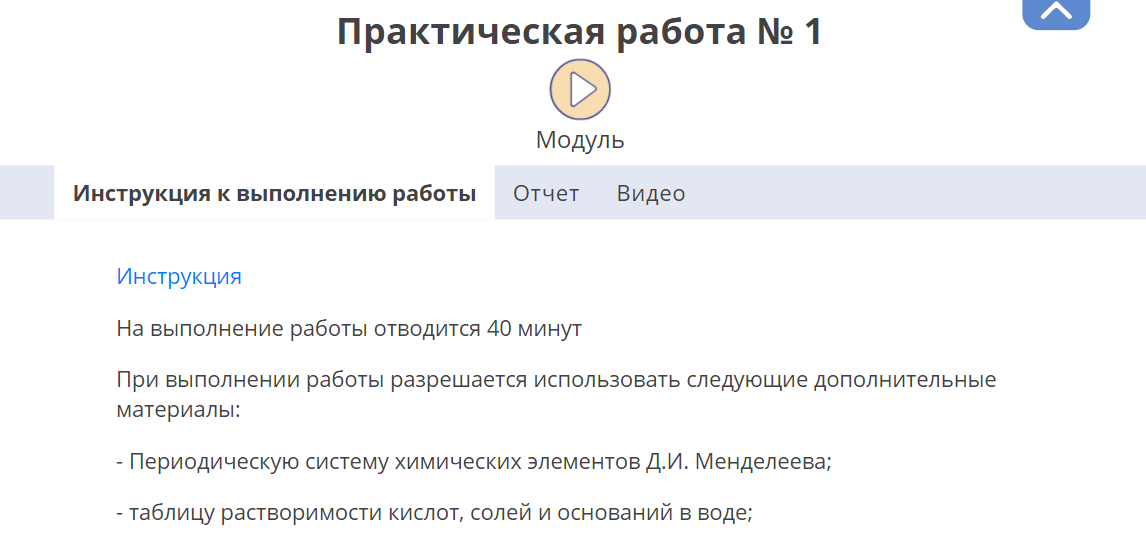 Практическая работа № 4 Экспериментальные задачи по теме "Подгруппа кислорода"
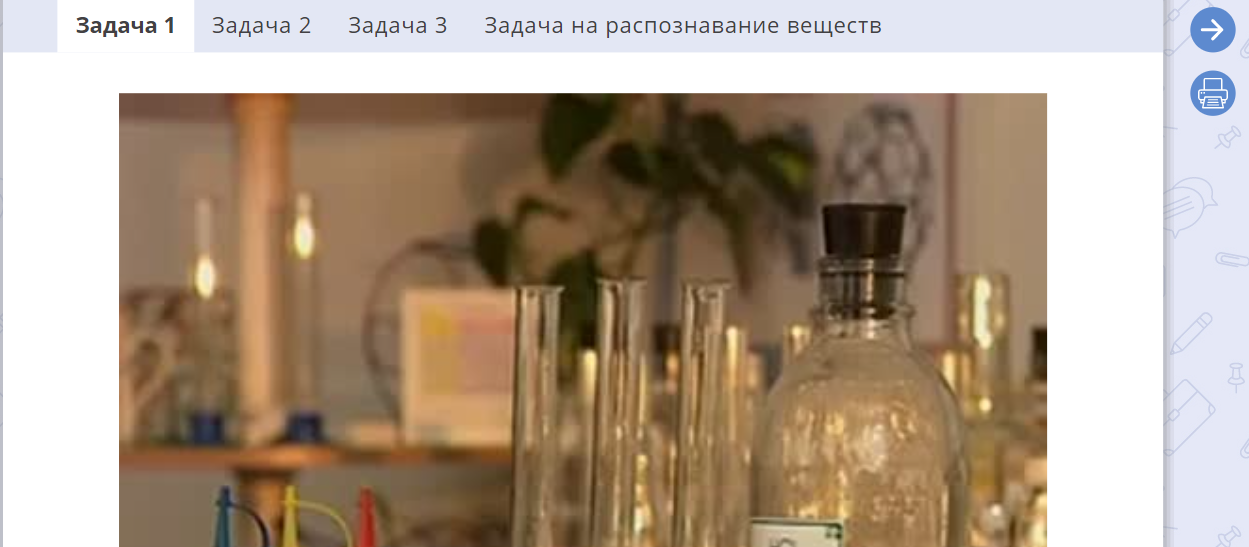